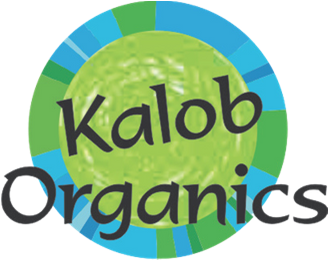 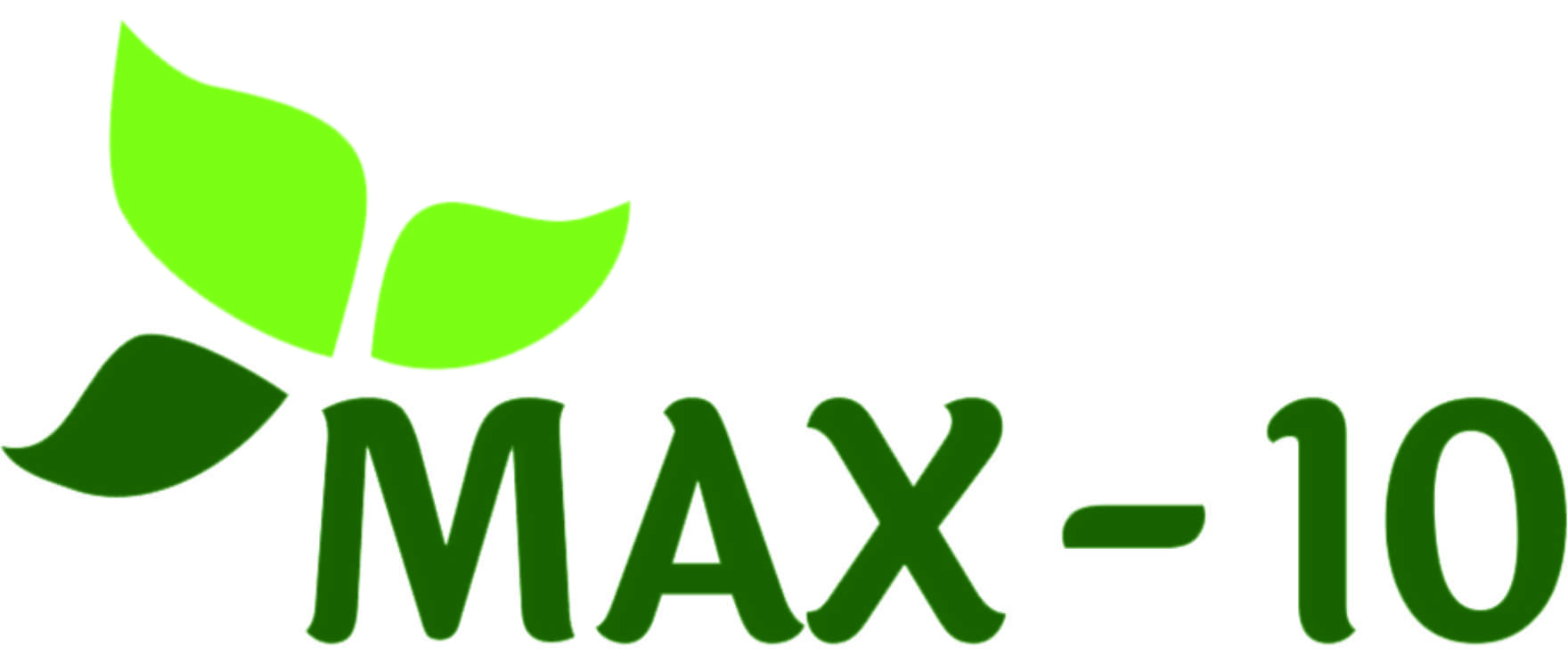 FEED MILL & GRAIN STORAGE
A MUST USE PRODUCT FOR
WELCOME TO THE WORLD OF GRAIN SCIENCE
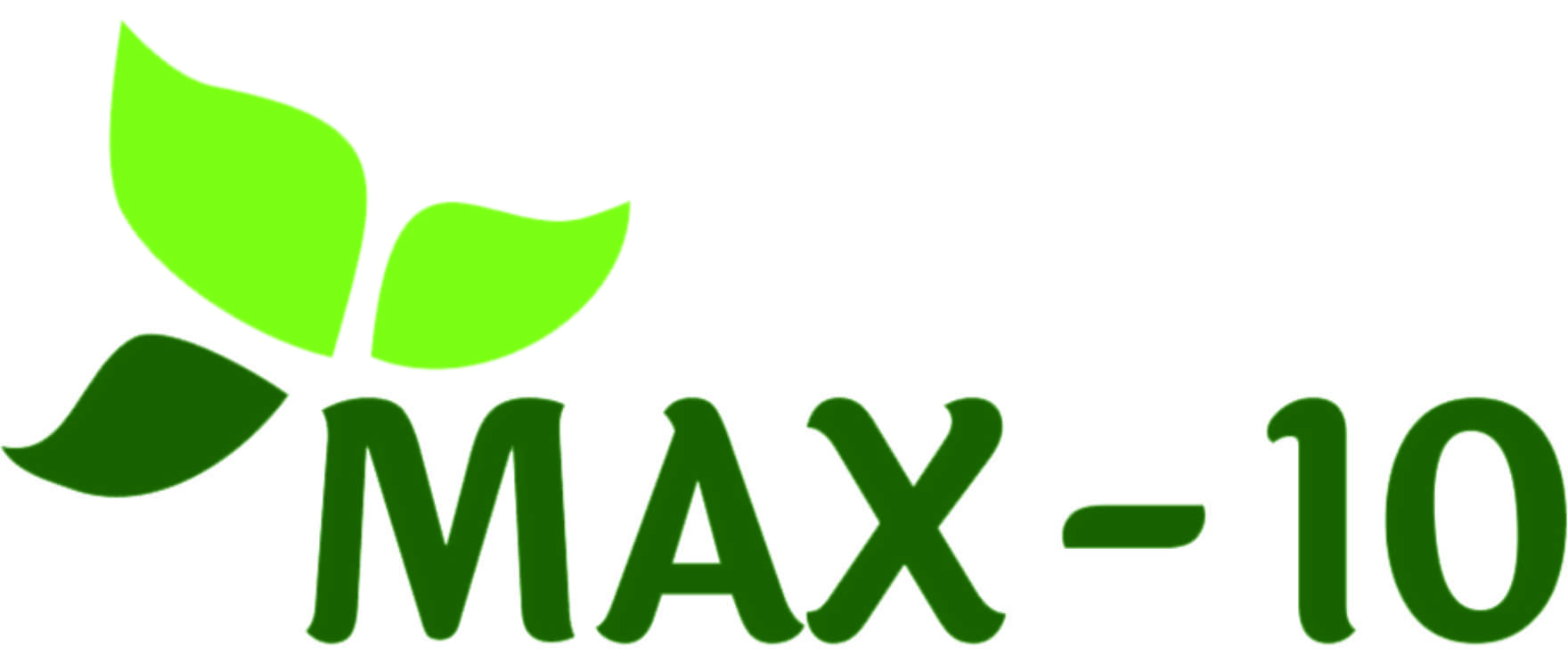 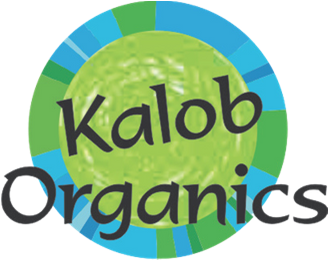 For Feed Millers
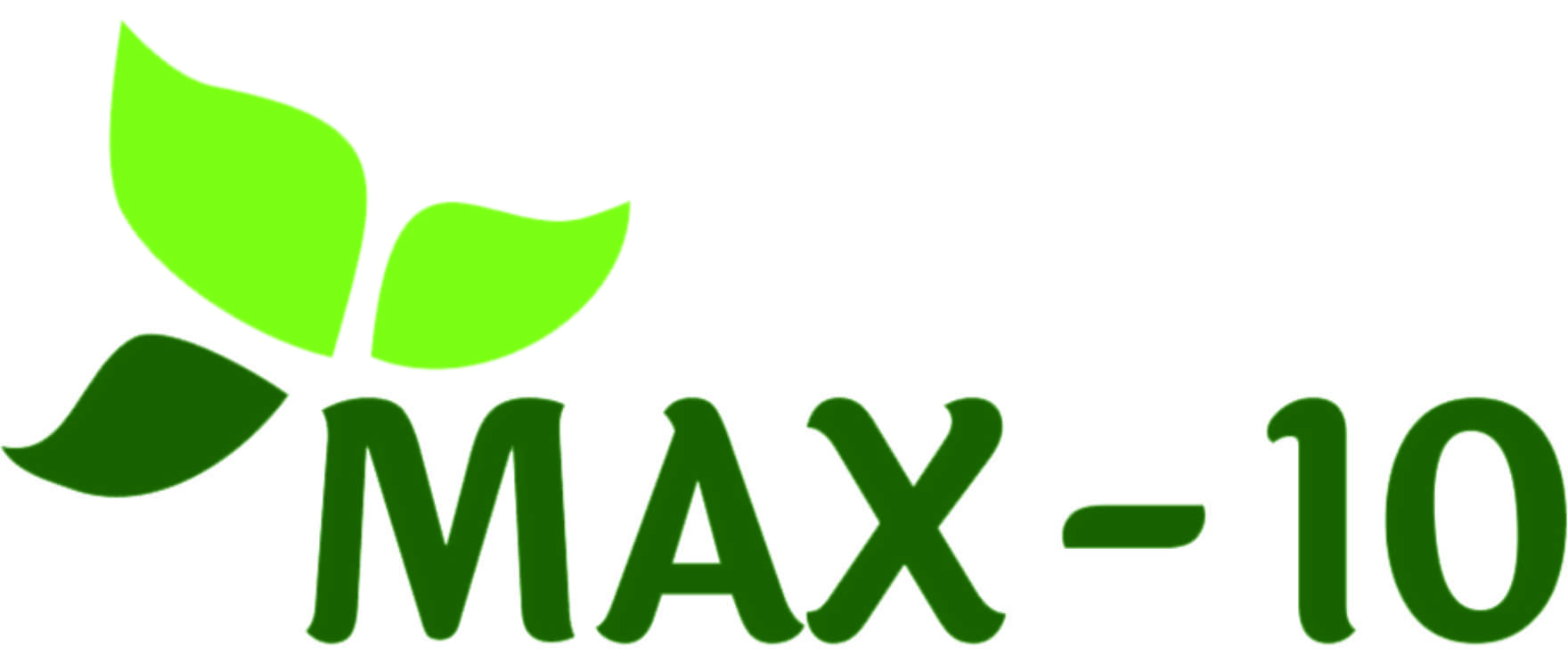 Profits for Feed Millers
Decreases the process loss. 

Using ‘Extra water’ with              usage upto 30 kgs/ MT * in the feed 
    increases the feed weight thus increasing the overall profitability. 
 Because of the increase in throughput of the machine/die, the electric load / amperage  will go down which decreases the electricity bill.
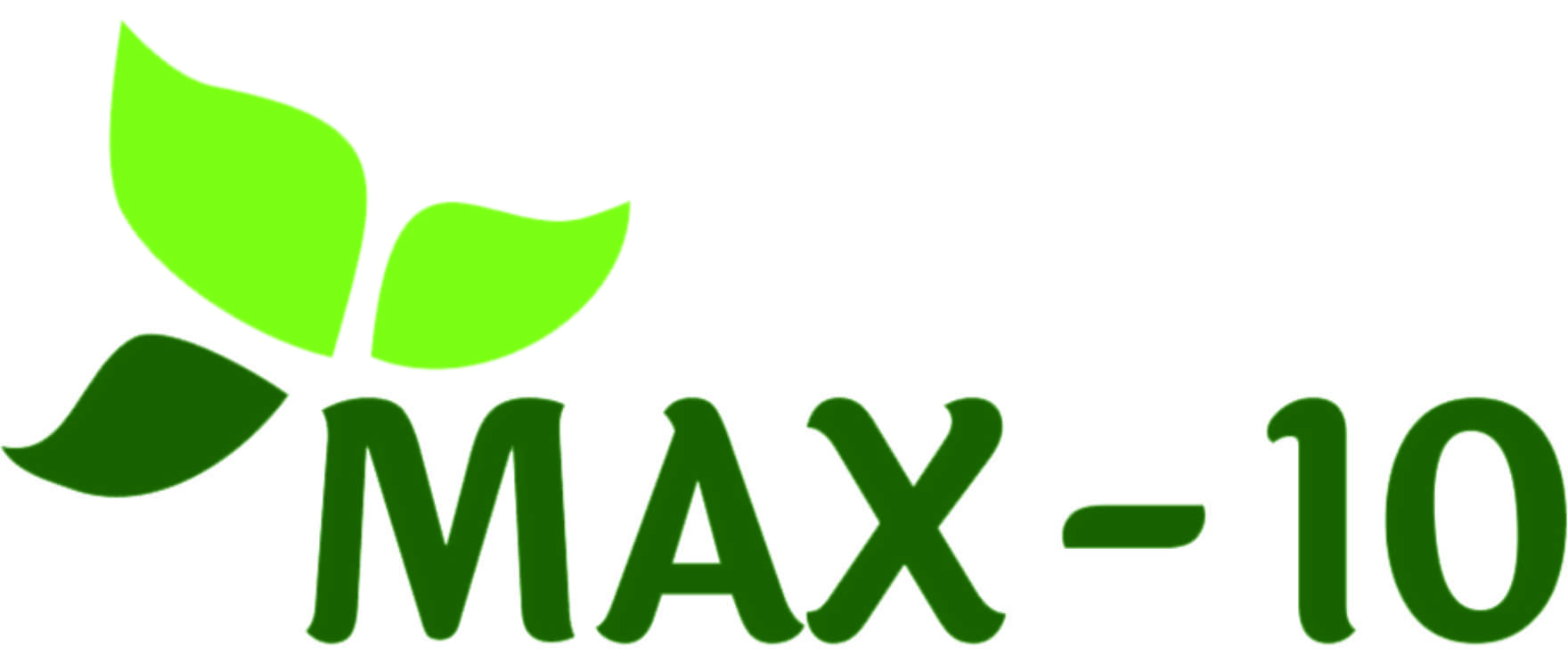 *The maximum usage of water with                                ( varies under different moisture/ climatic condition)
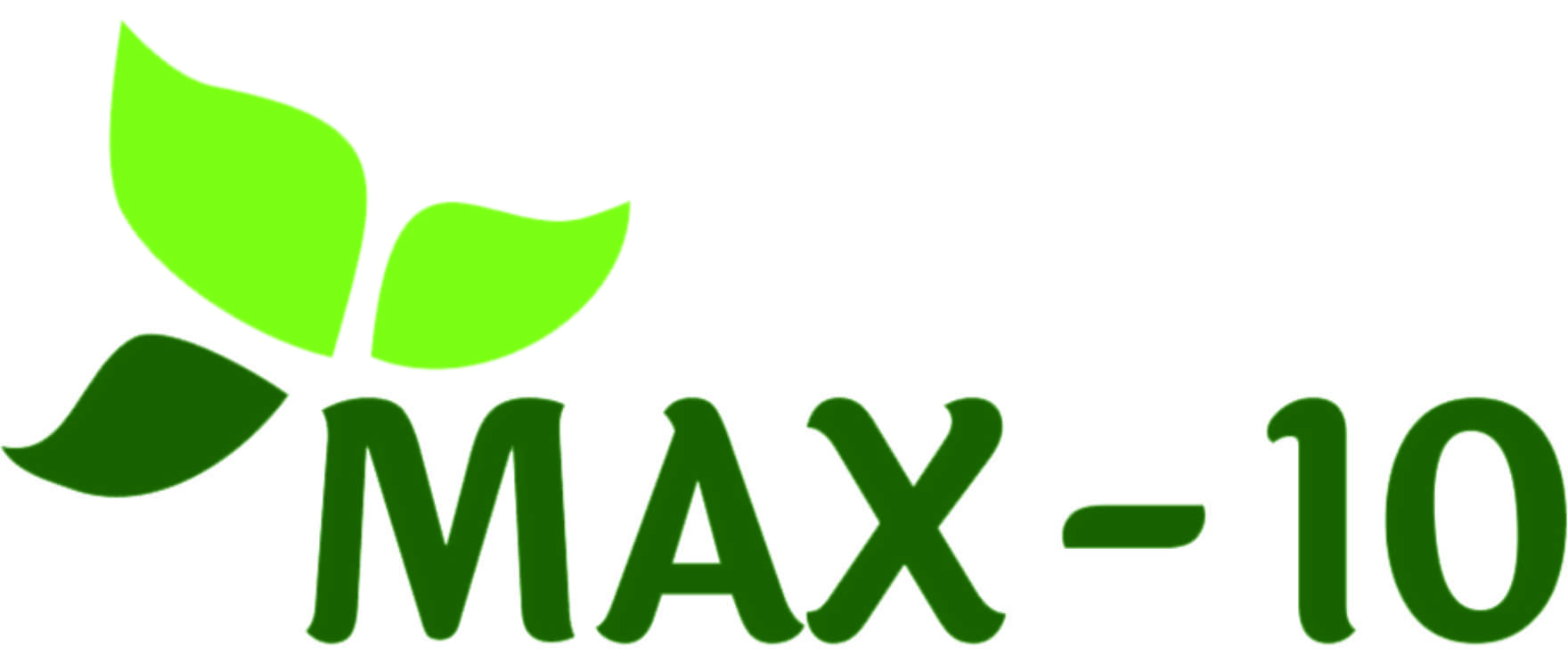 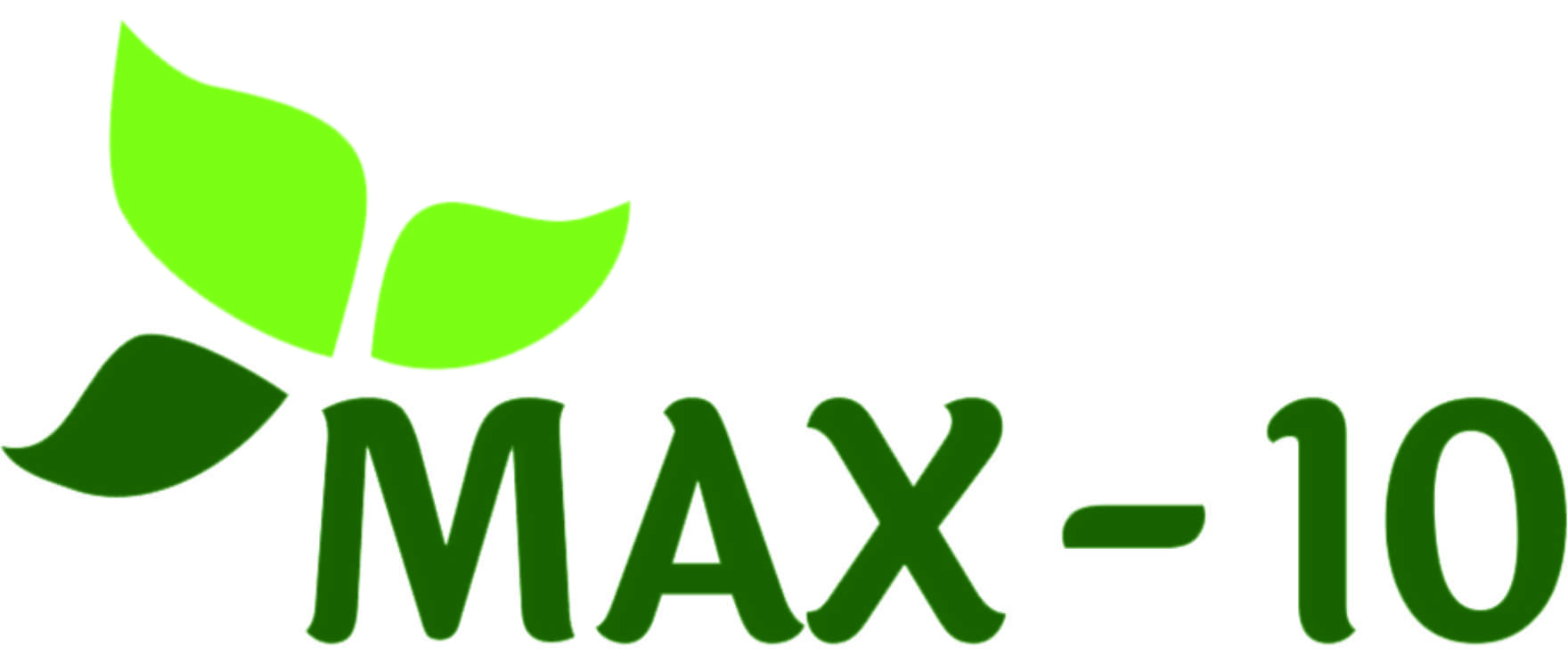 Profits for Feed Millers
Can be used in maize storage to avoid the moisture loss, shrinkage, mold and pest  infestation also to retain the nutritional value because of microorganism spoilage and also maintains the freshness of the major input raw material without spoilage  & degradation. 

Decreases the bacterial and fungal load because of proper cooking, 
   gelatinization.

Minimizes the fines and zeroing down on molds.
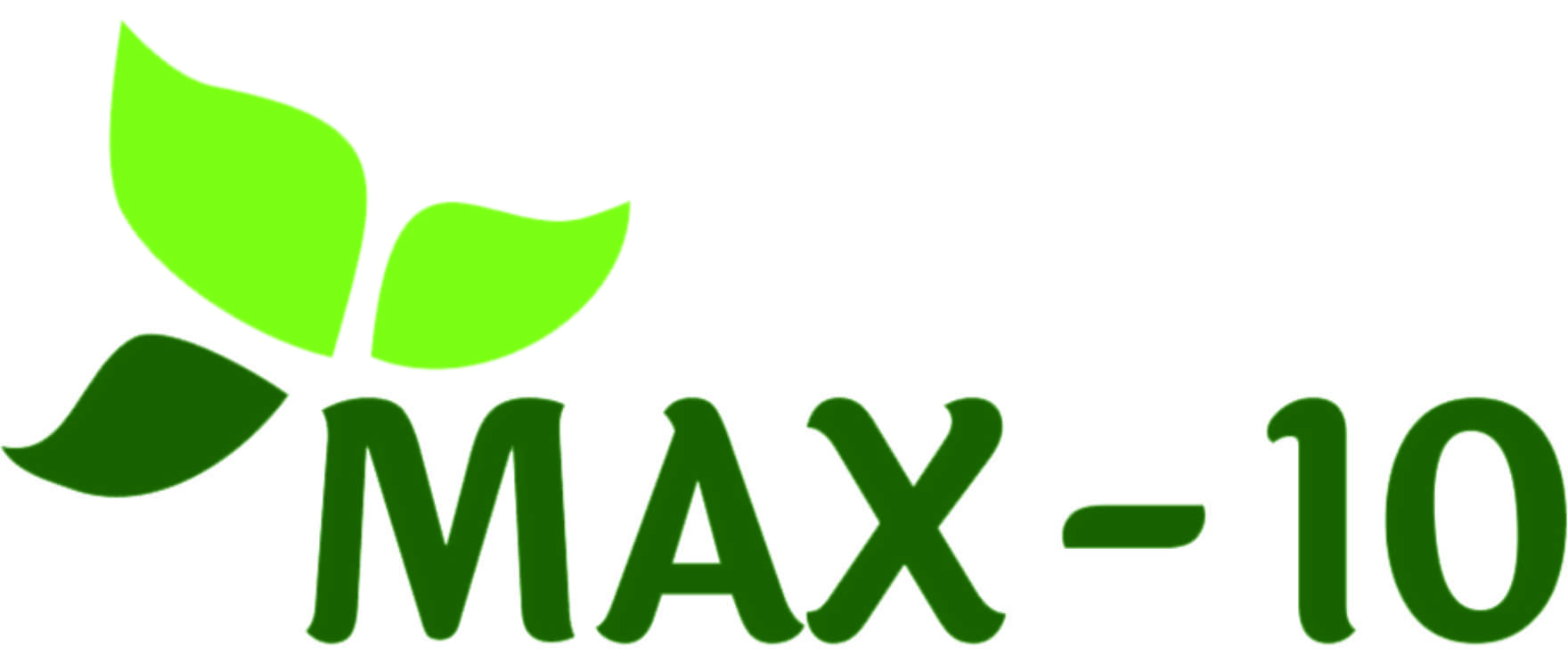 Profits for Feed Millers
Increases the life of the die. 

Increases the throughput of the machine thus increasing the final       
   output/hour and decreasing the number of hours on the labour cost. 

Smooth running of plant decreases the overall maintenance cost.

  Extra profits from decreased medicine usage in feed such as toxin 
    binders, mold inhibitors etc.,
Feed Quality
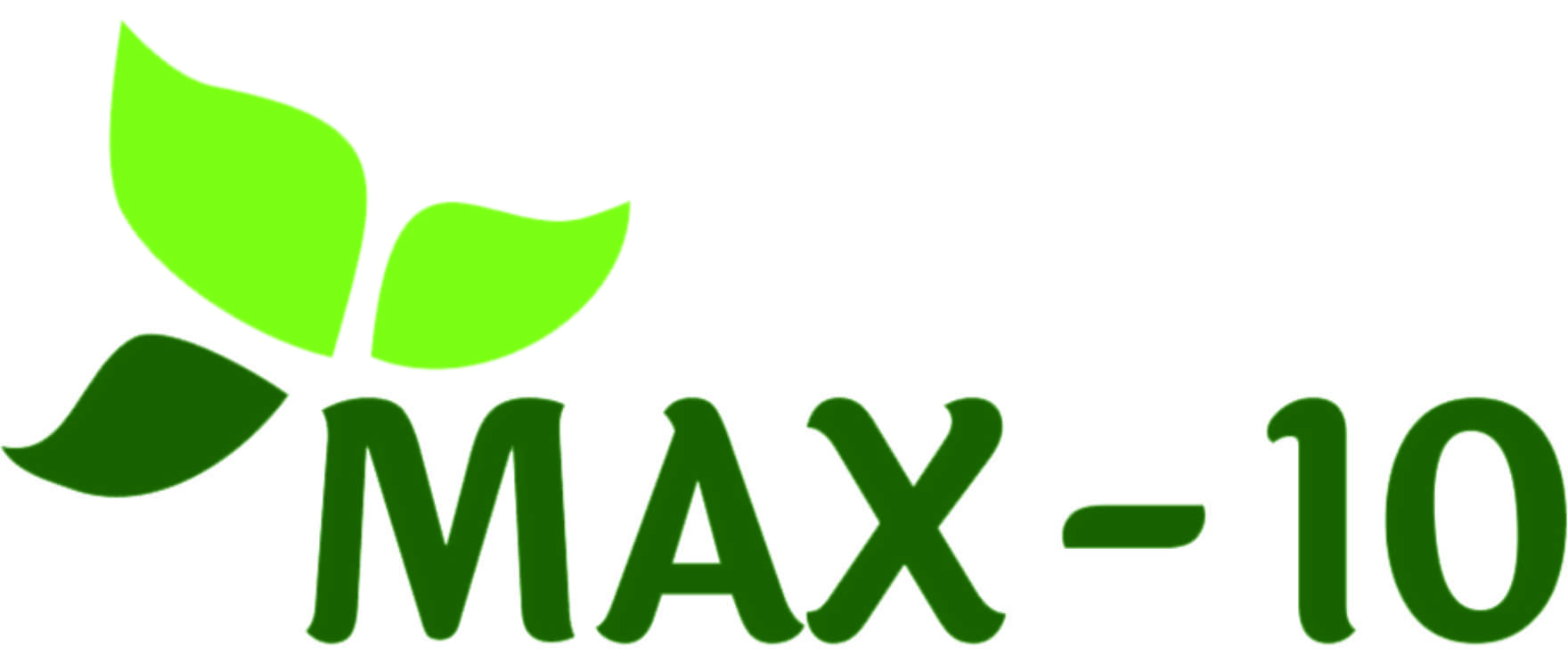 Controls moisture in the feed and avoids weight loss due to moisture.

Decreases the fines in the feed.

Improves the cooking of pellets and also improves the palatability. 

Improves the colour of the feed.
Feed Quality
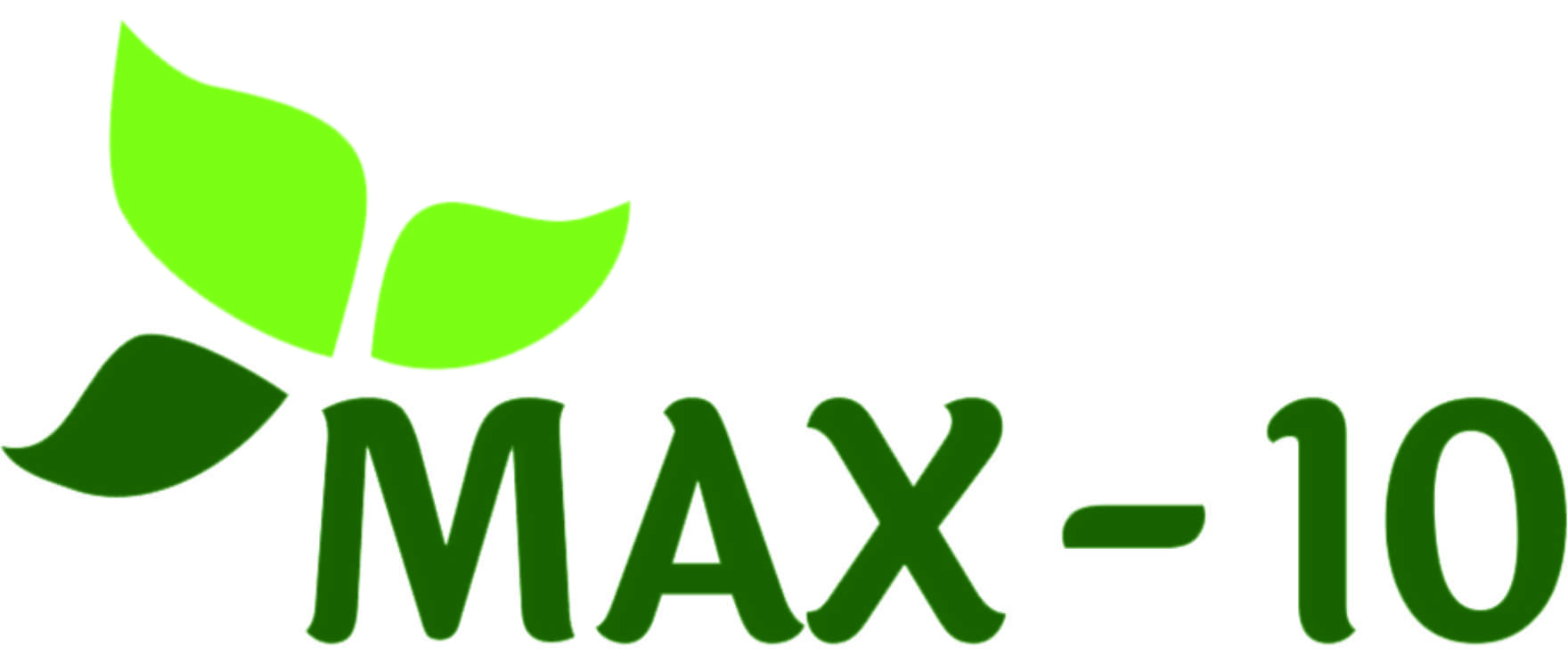 Improves the digestion of the bird, leads to lessor intake of water and more of feed, finally decreasing the number of days of production/batch. 
Decreases the bacterial and the fungal load of the feed.
Decreases the toxicity of feed and in turn of the bird thus decreasing the mortality.
Increases the shelf life of the feed.
Feed Quality
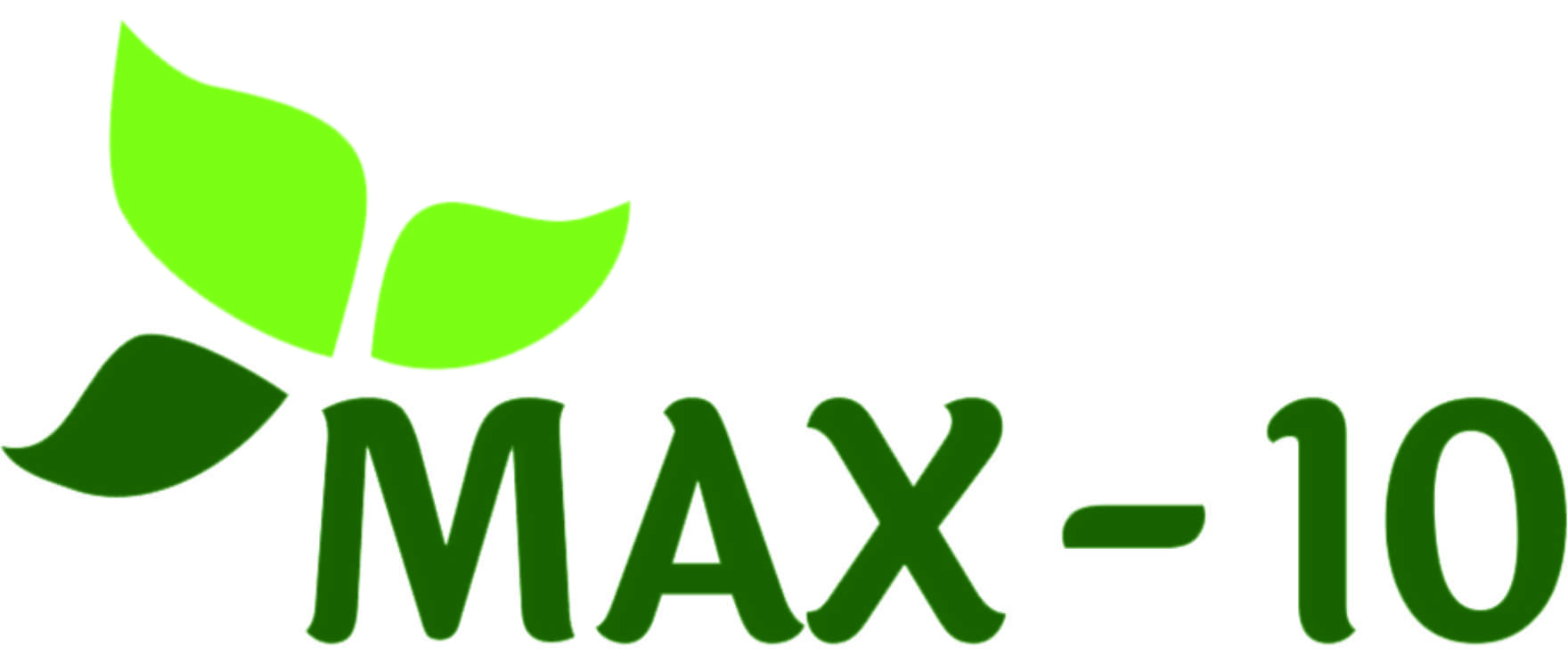 Almost minimizes the weight loss in the final feed after bagging and storing at factory/ distributor or the farmer level.
Decreases the bacterial and fungal load on the bird.
Decreases the cost of medicines as the bacterial and fungal infections will go down because of proper cooking, gelatinization, fines and zeroing down on moulds. 
Maintains the freshness of the feed for longer duration.
Customers
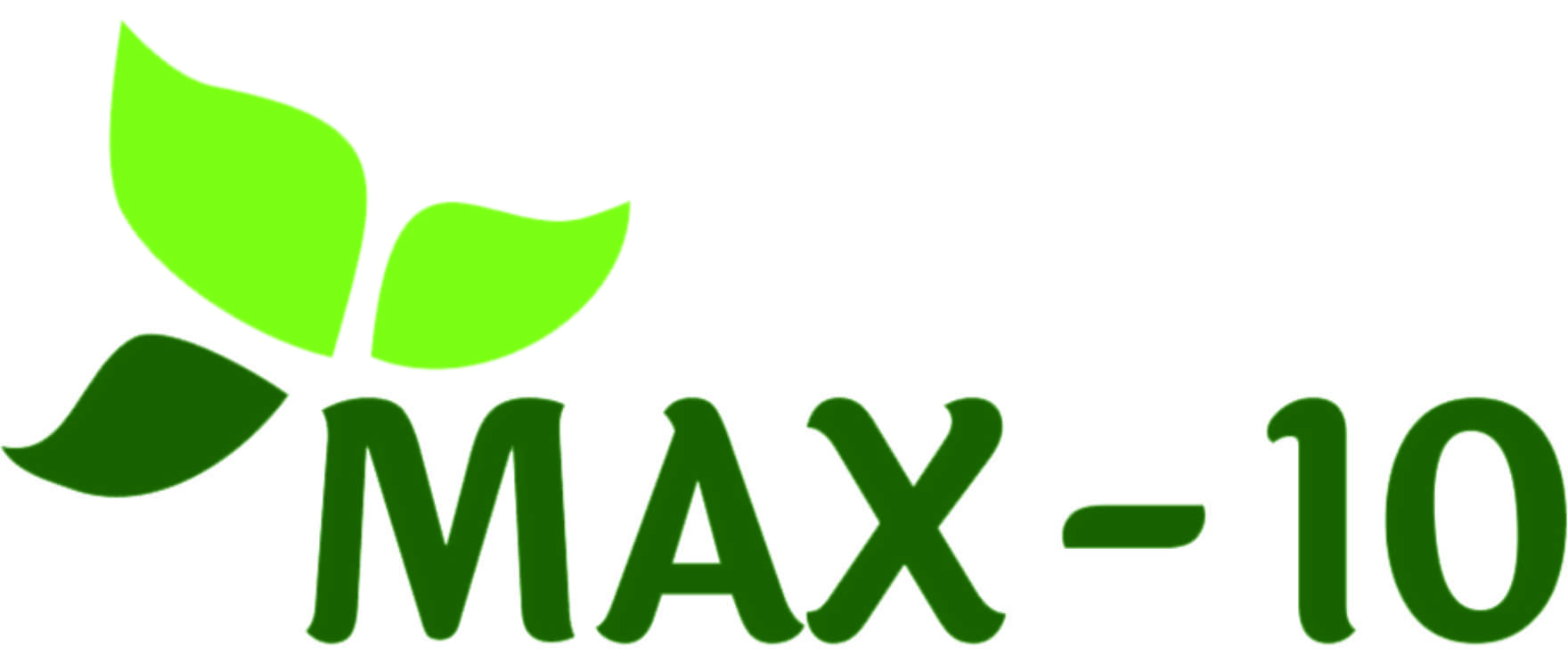 Improves the colour of the overall feed.

Increases the shelf life of the feed. 

Almost minimizes the weight loss in the final feed after bagging and storing at factory/ distributor or the farmer level.

Increases the no. of lots / year and thus increasing the usage of feed of any particular and overall clientele.
Customers
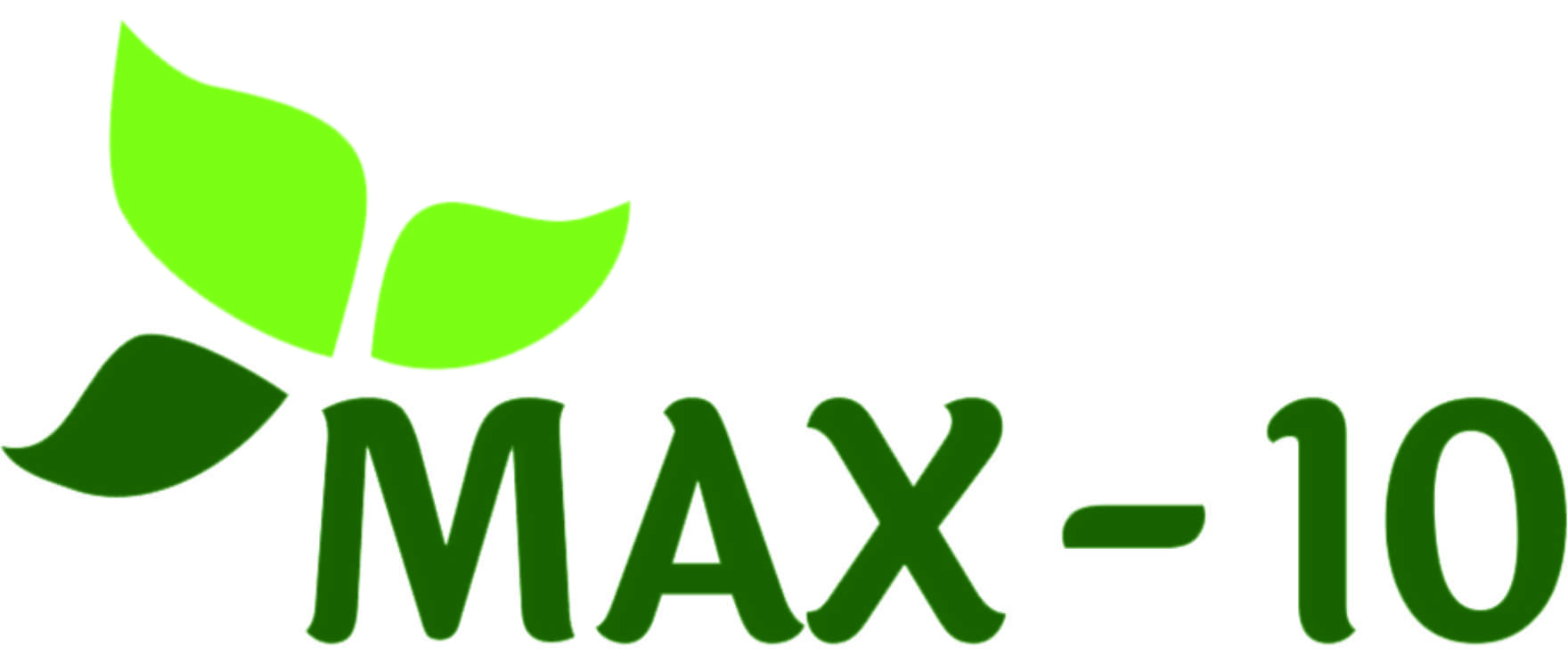 Decreases the number of diseases in the bird, improves the F.C.R, the Mold issues, the Bag weight issues, the feed colour, the fines at the farm levels thus increases the loyalty of distributors, Integrator and farmers. 
   With better margins, productivity, product quality and increased  
    margins for the end users you can penetrate faster In the market  
    and  grow your business.
Effect on Bird
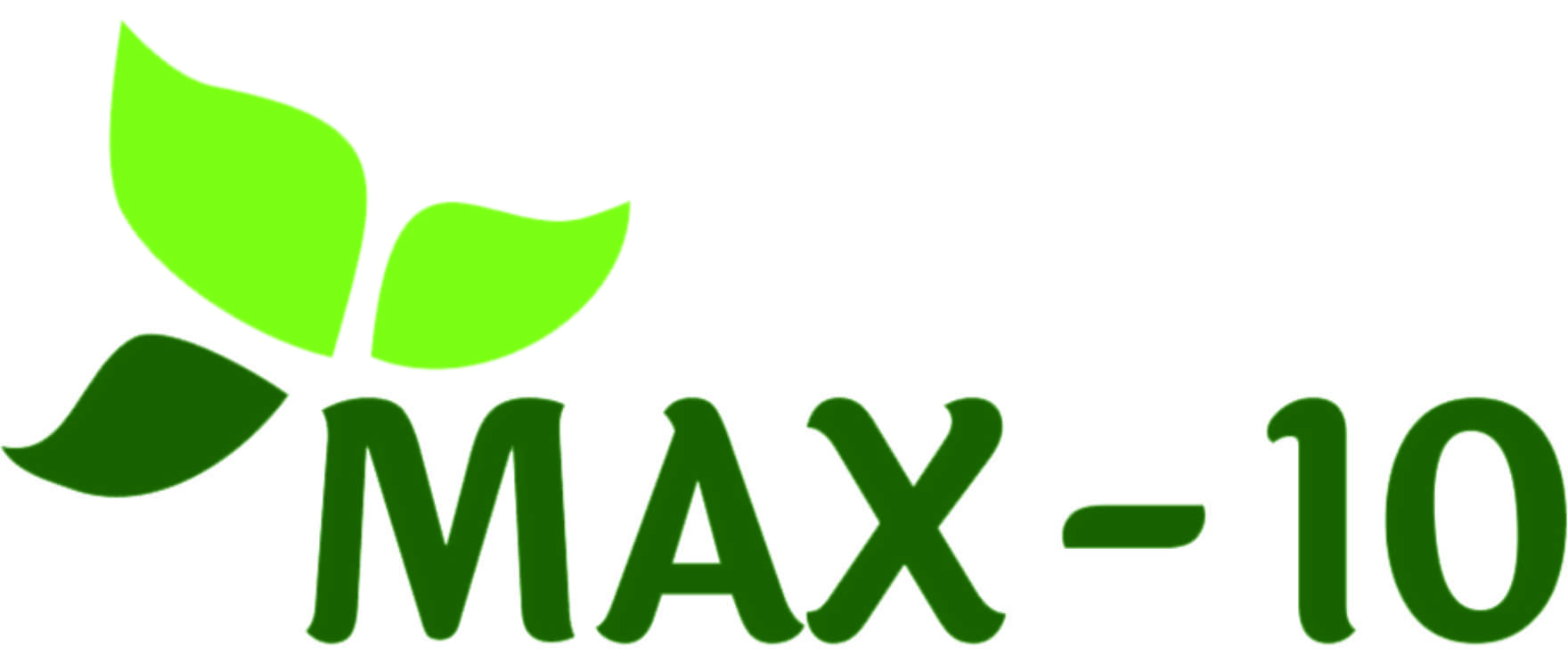 Decreases the toxicity of feed and in tern of the bird thus decreasing the mortality.

Decreases the bacterial and fungal load on the bird. 

Improves the Feed Intake.

Improves the digestibility and the G.I track.

Decreases the overall Infection in birds.
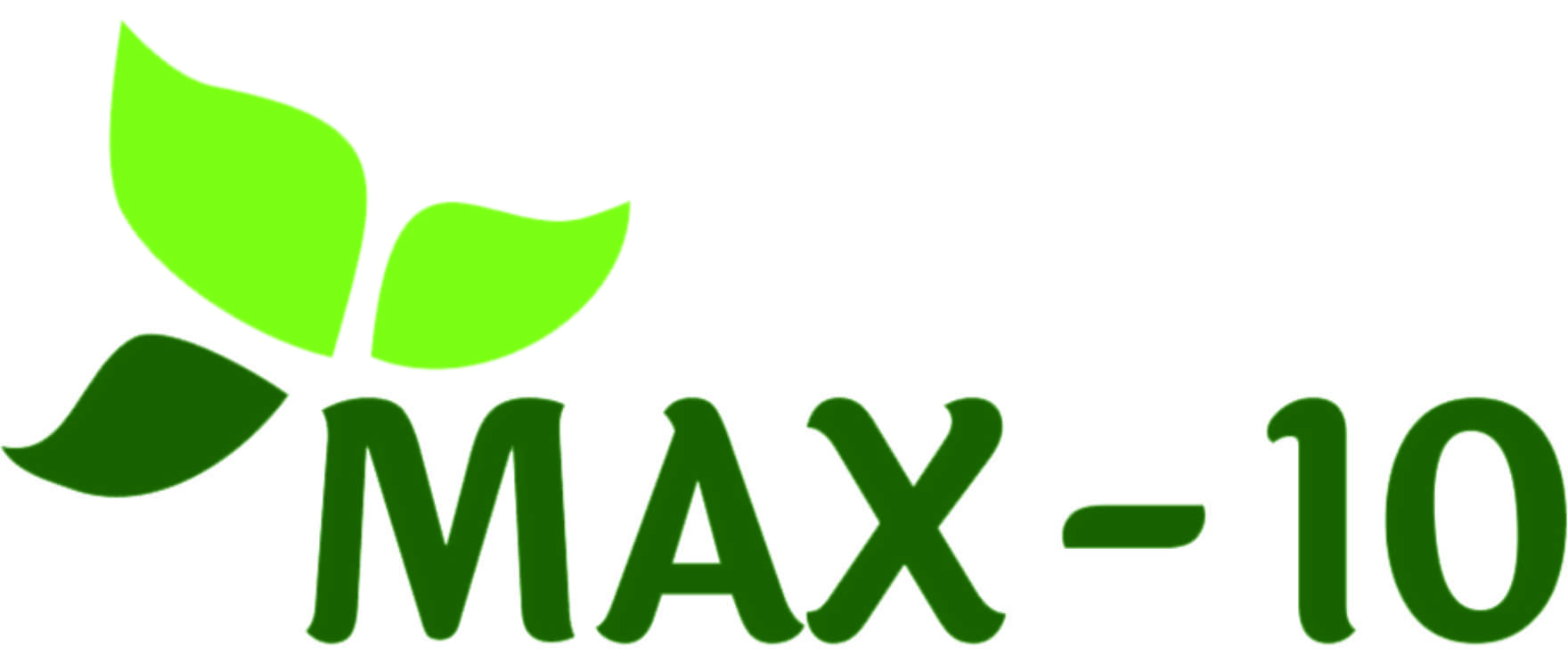 Dosage
Under  conditions where the grains used for making the feed are having moisture under 14% ,1 kg of                            
   solution per Metric ton to be mixed with the feed in the  
   mixture.  
   In case of moisture is above 14% in any of the grains   
   the dosage would be 1.25  kg of                 per MT
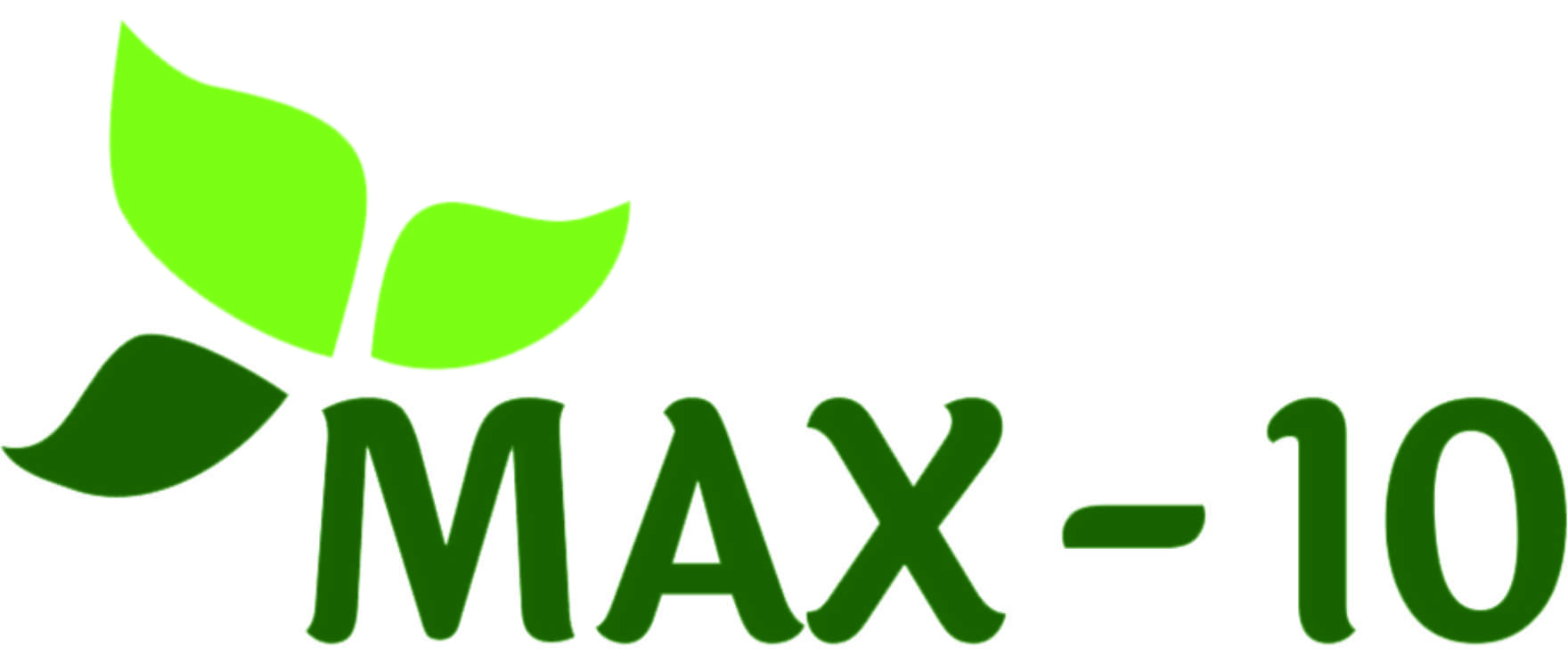 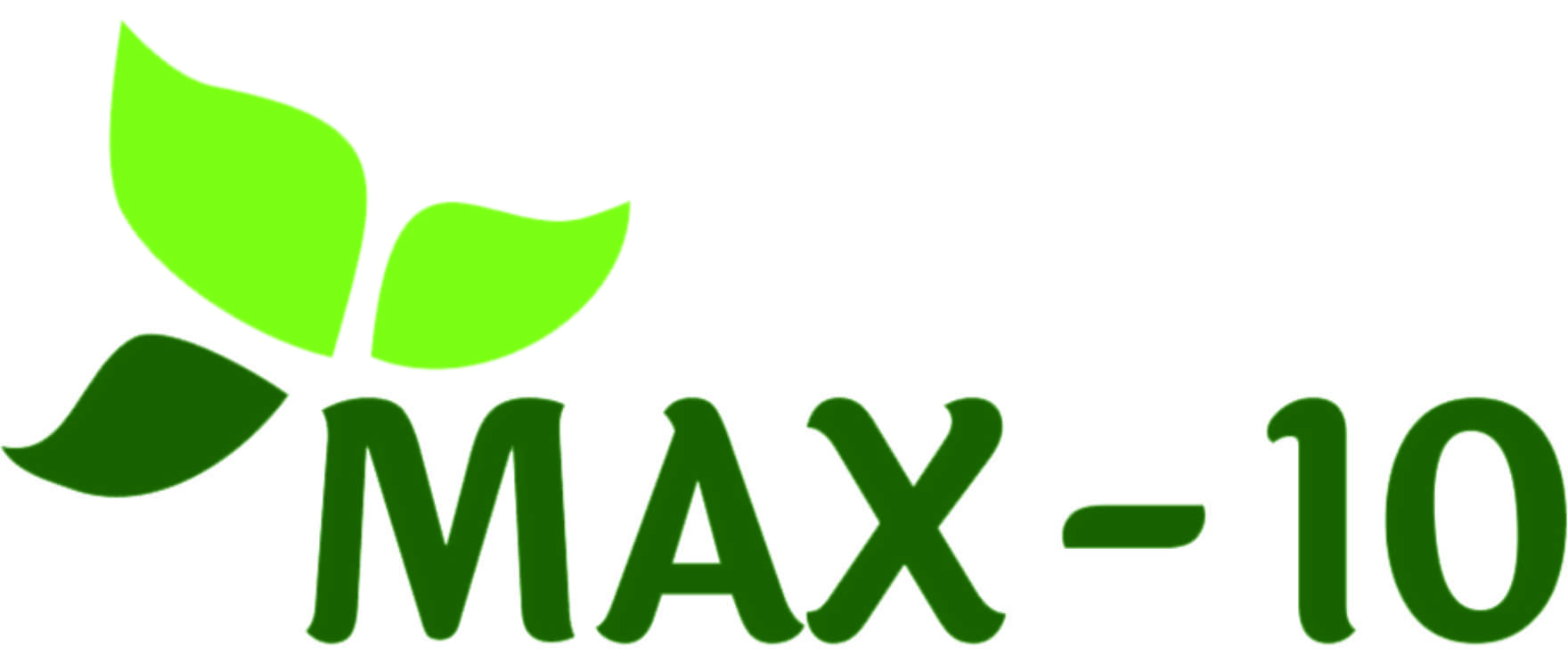 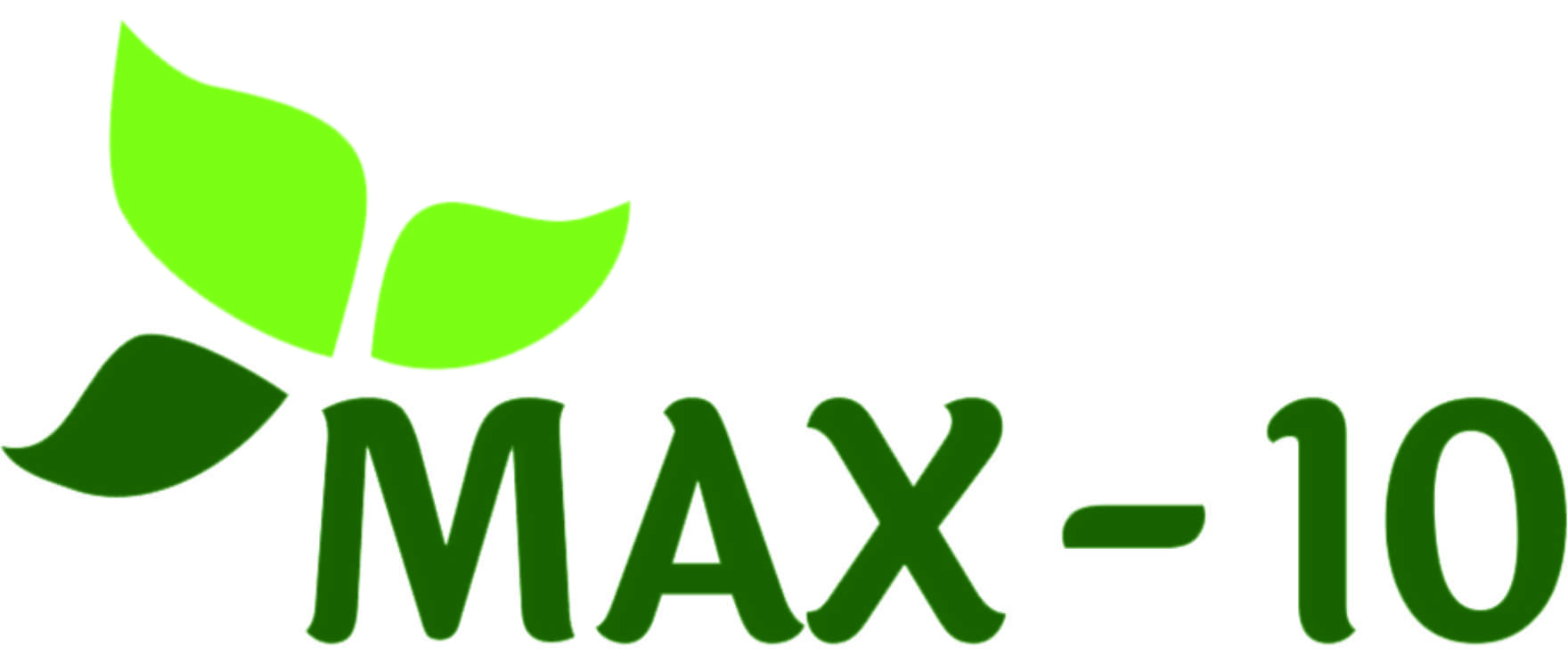 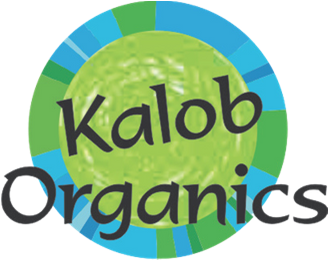 For Grain Storage
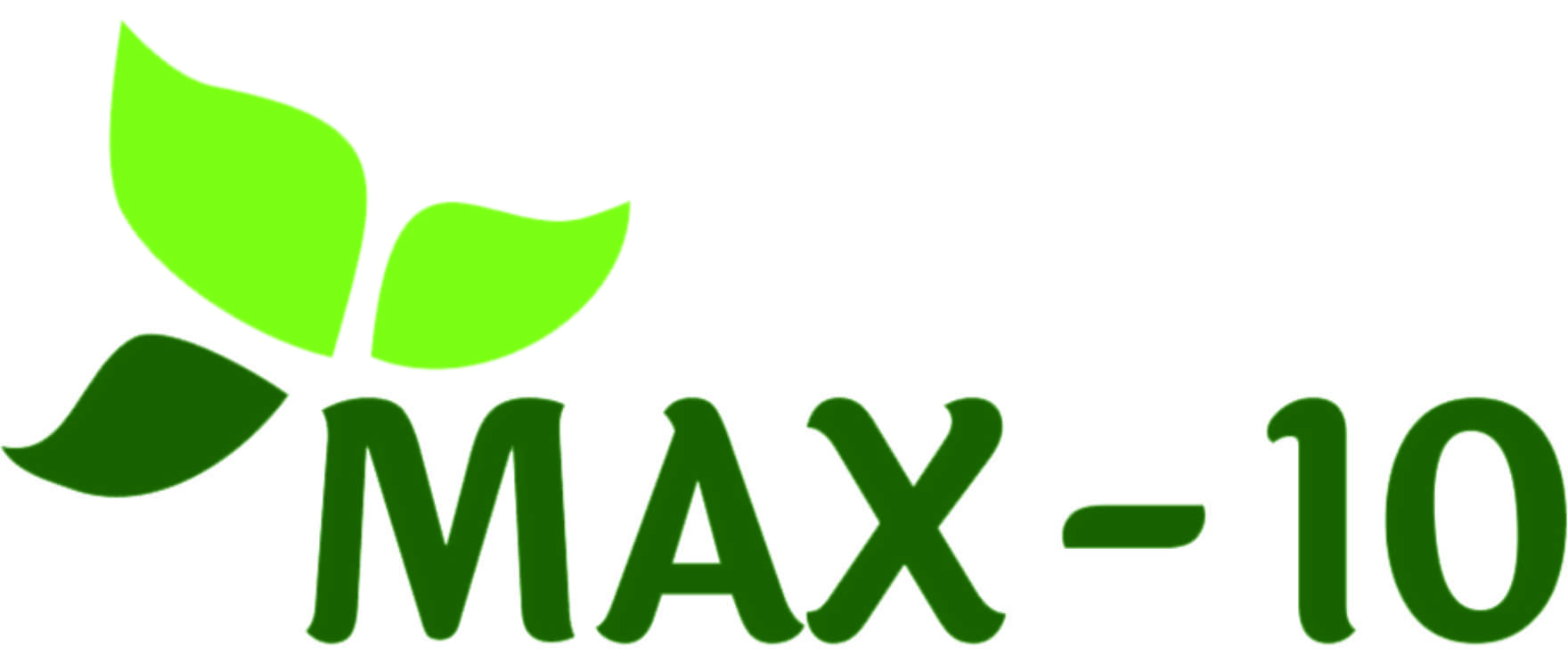 Usage
The product is totally food grade and can be mixed/ sprayed easily  on any whole or broken grain meant for storage.
It can be sprayed/ mixed  on grains under any storage facility viz., gunny bags or storage in silos. 
The best substitute to fumigation and other storage medicines such as ‘Celphos’  (Aluminum phosphide) better known as the death pill.
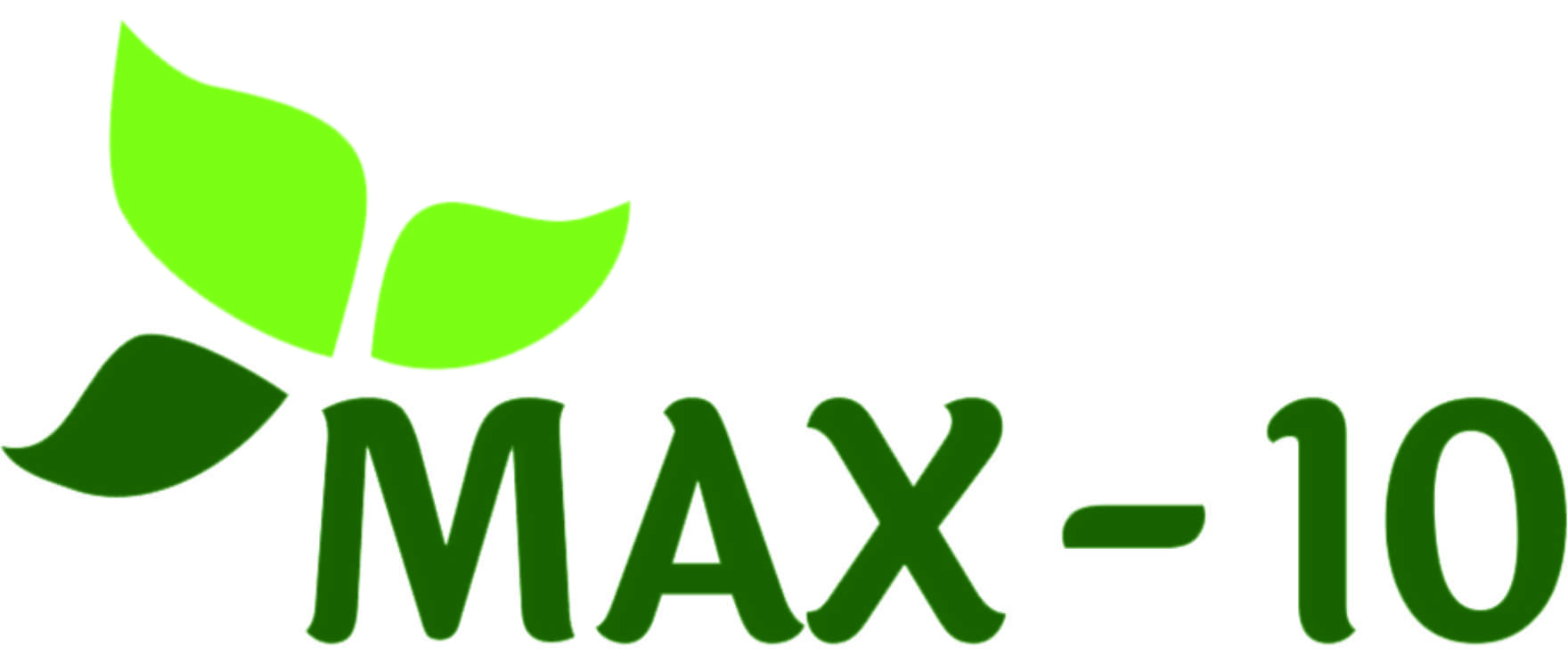 Usage Areas
It can be used in the grain storage of any kind of grain.
Used  in the Animal feed Mills to minimize the process loss and increase profits in many other areas which this multipurpose product shall provide.
The grain traders who store , can get profited  by not only minimizing the moisture loss, the insects and pest losses but also the profits from rate difference during season and off season as it also increases the shelf life of the grain.
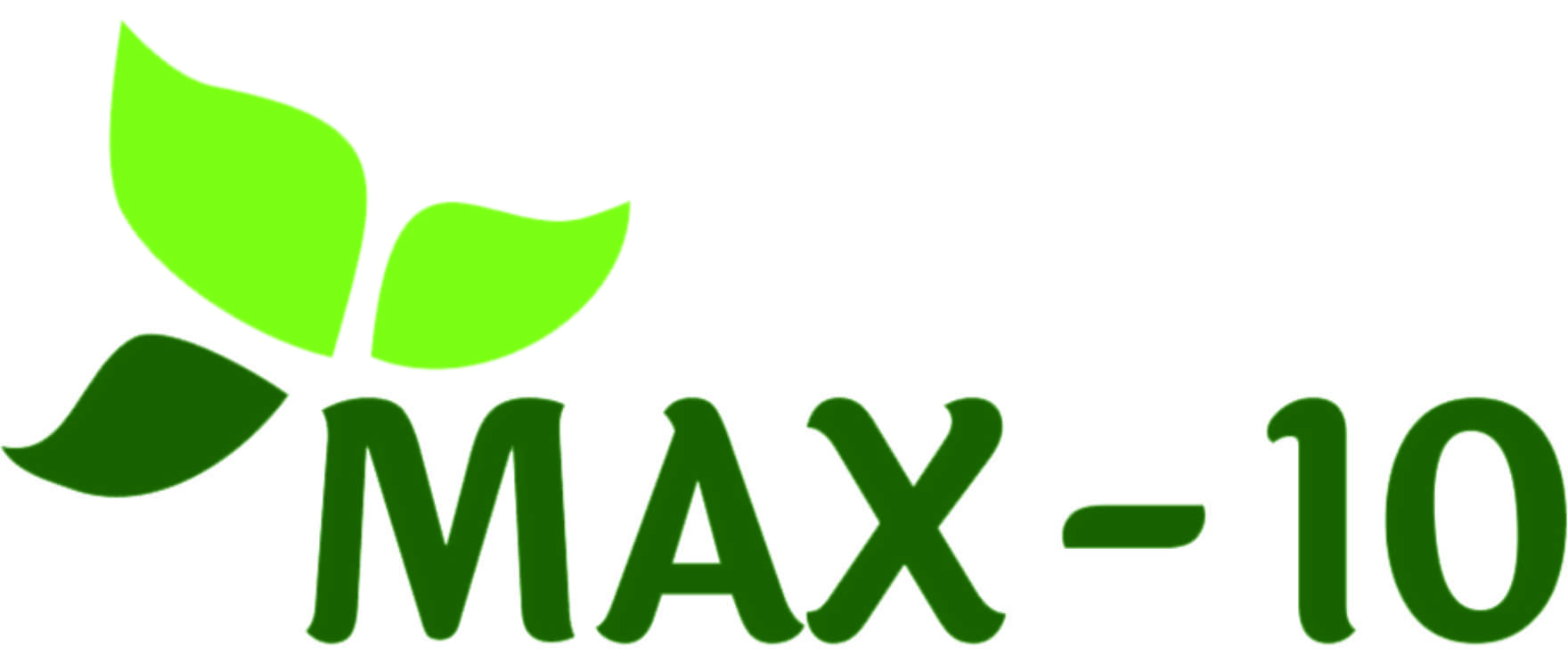 Profits
Decreases the Moisture and shrinkage loss. 
 Decreases the bacterial and fungal damages. 
 Minimizes the molds/ lump formation.
   Drastically reduces the pest infestation  and damages   
    from insects, rats and birds.
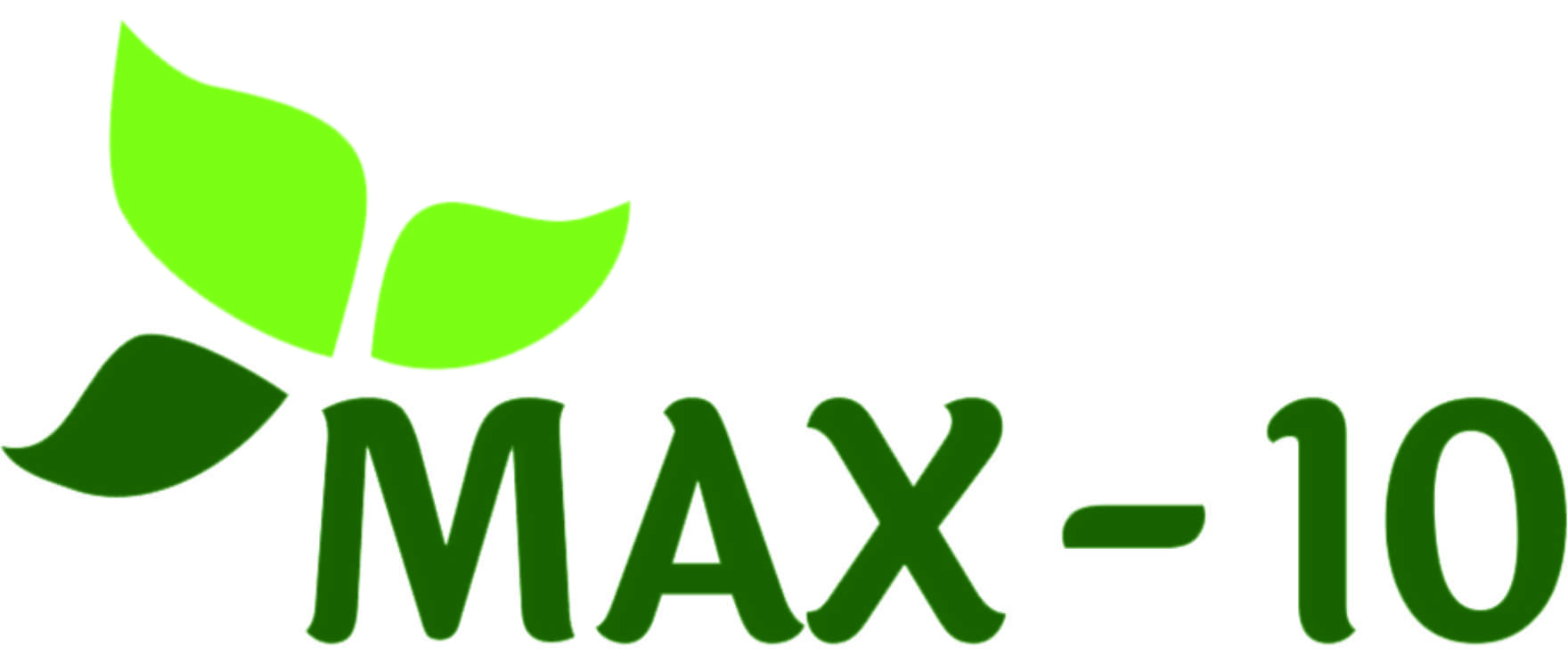 Profits
Retains the nutritional values, maintains the freshness of  the grains & avoids degradation of all types.
Avoids the toxicity issues.
Improves the food/ feed quality made from these grains.
Increases the shelf life of the grains.
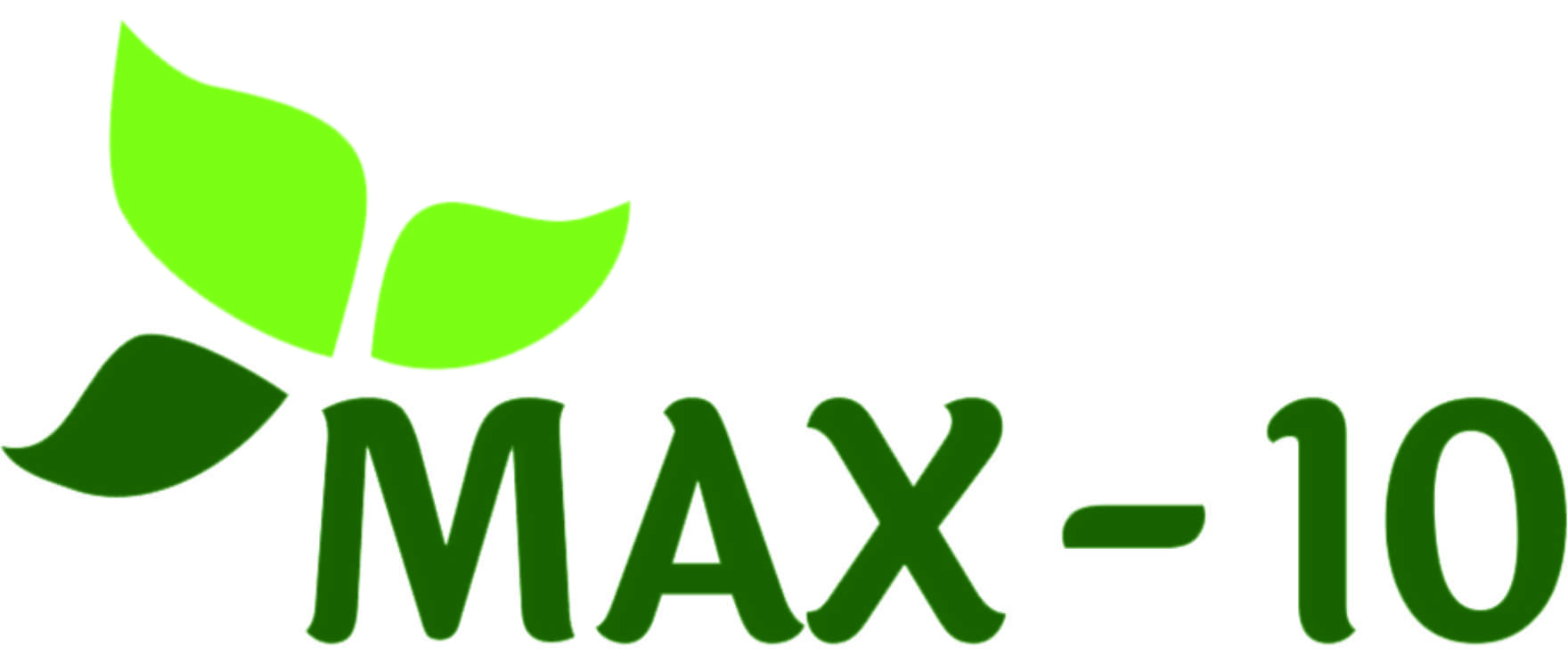 Dosage
Under ideal conditions where there is No loss to the grain and the moisture is reasonable : 1 kg of                       
                  solution per Metric ton to be sprayed/ mixed  
    on/with grains.

  In case of any noticeable quality issue and slight       
    increase in moisture : 1.25 kg  per MT
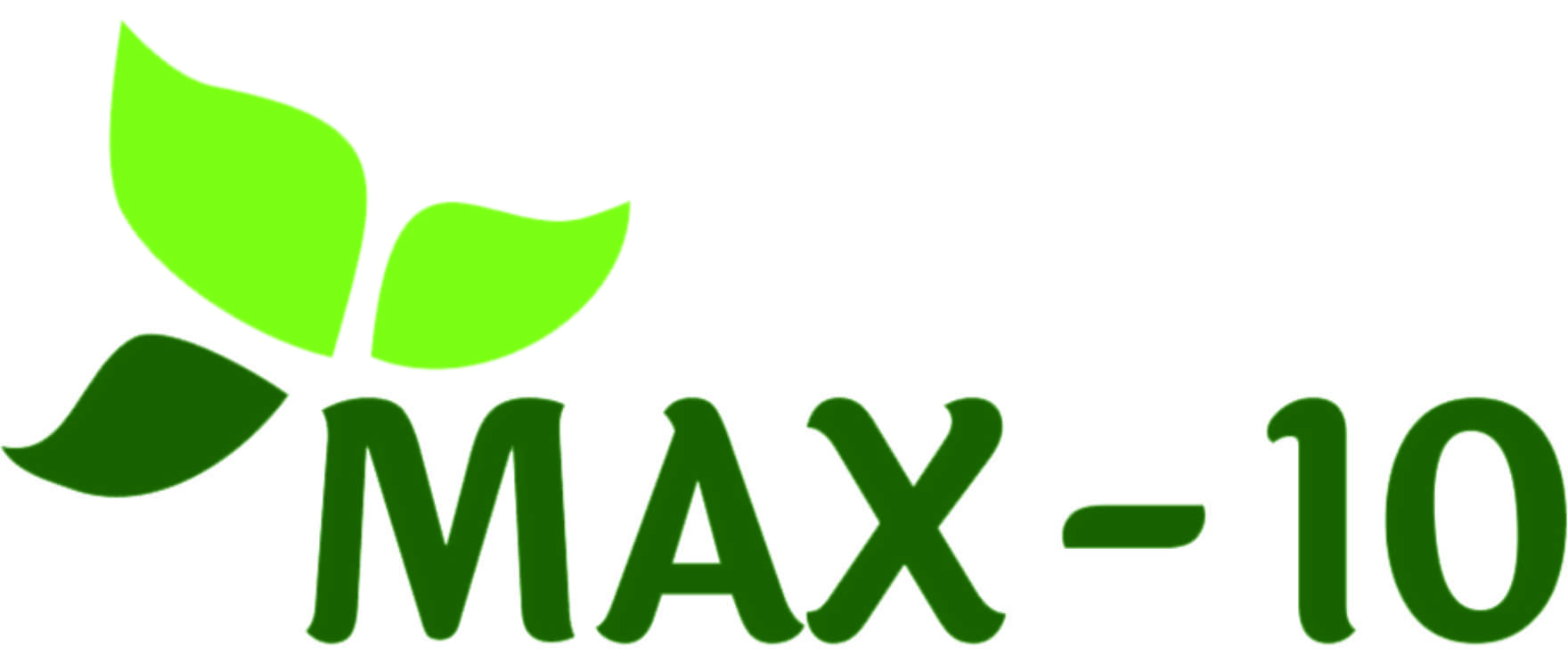 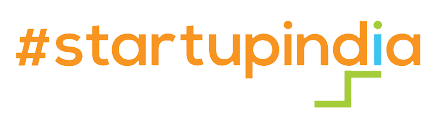 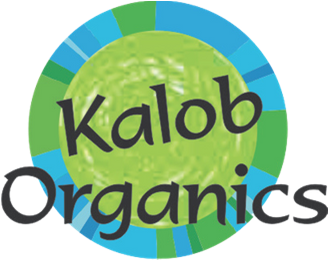 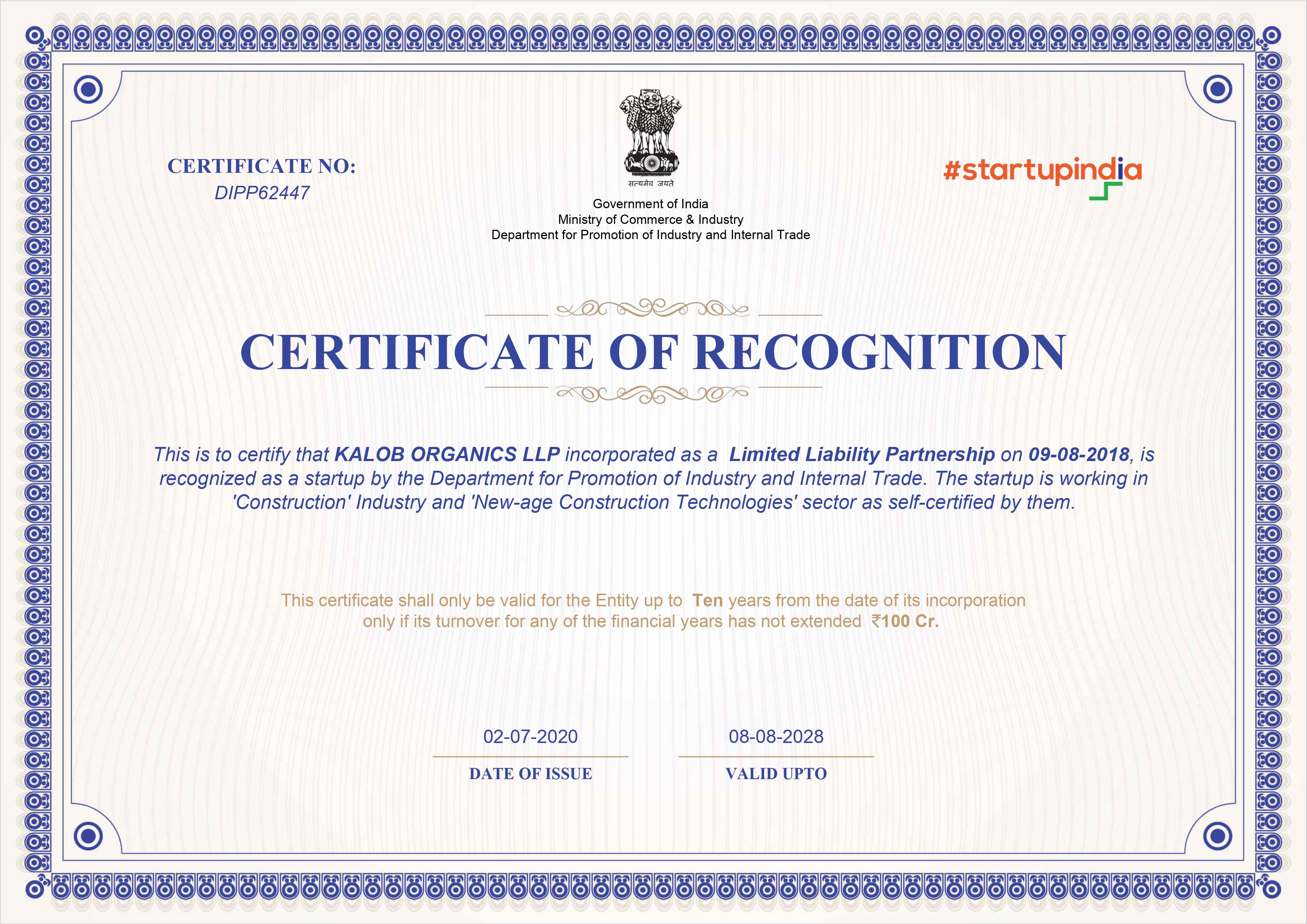 ISO
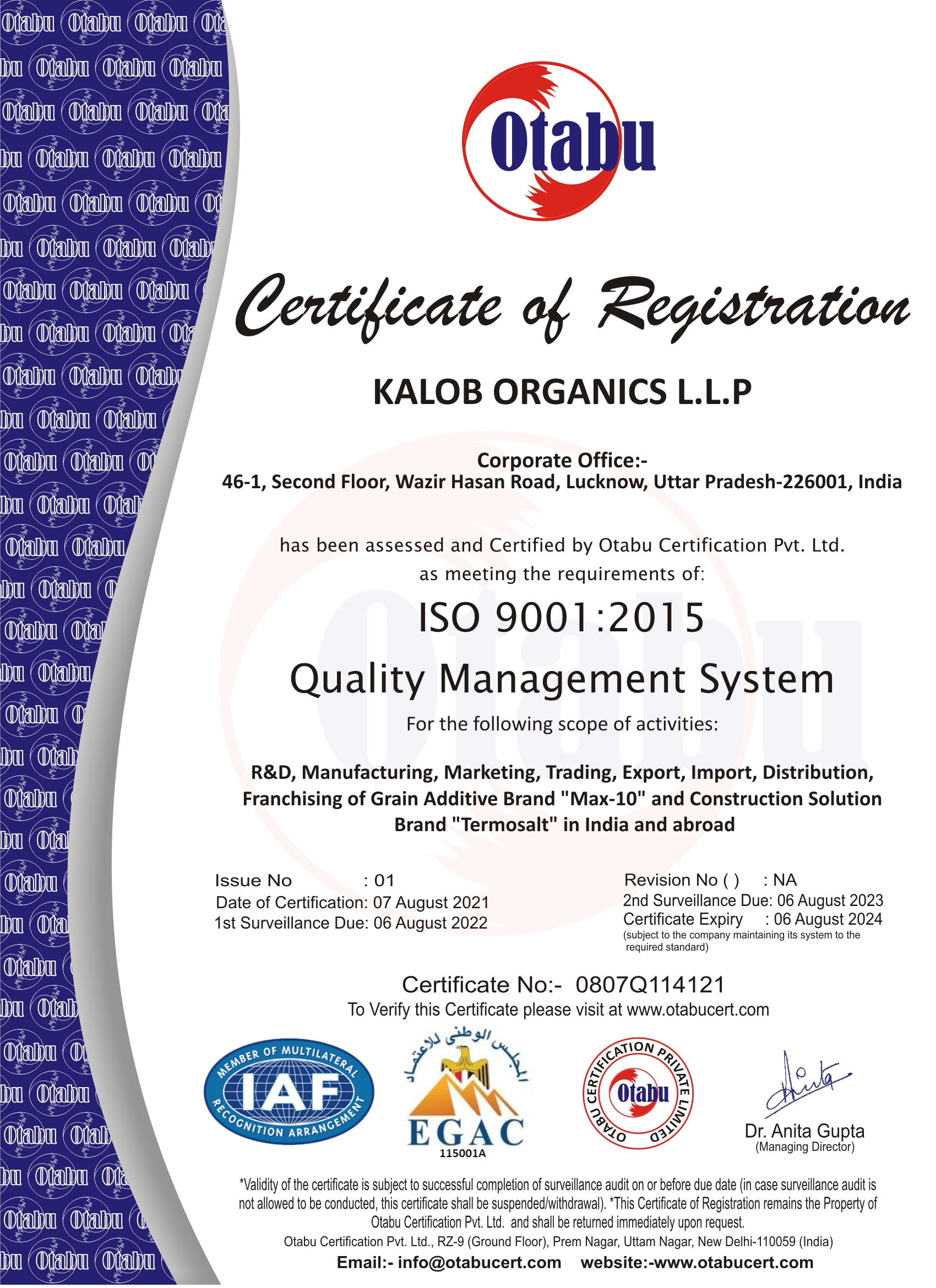 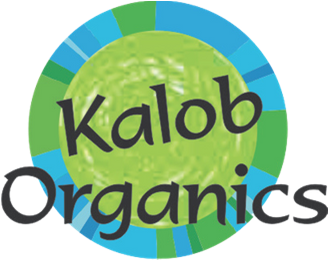 GMP
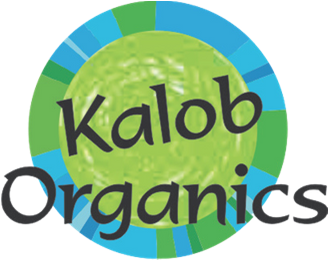 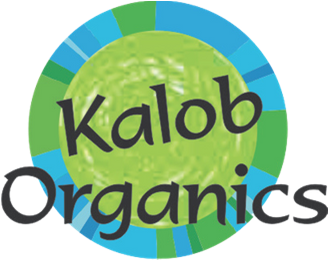 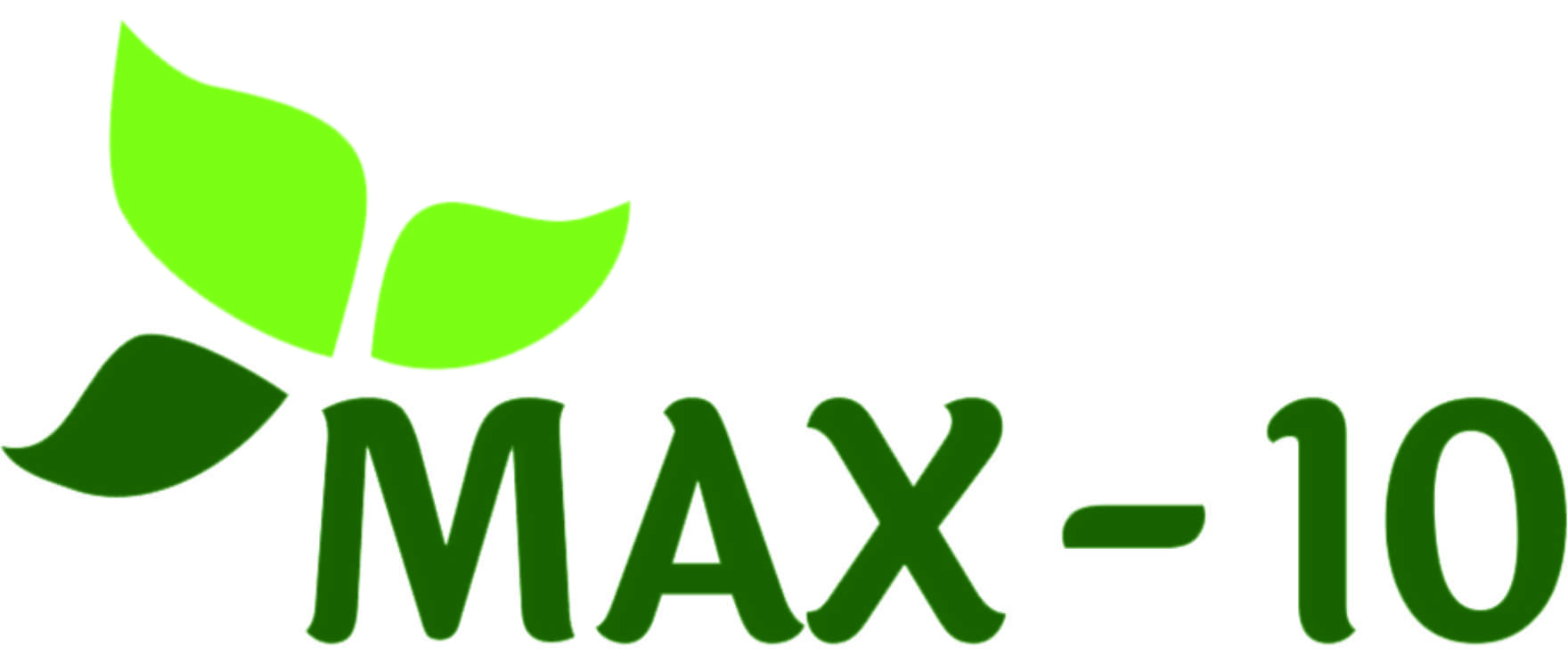 Thank you for  your valuable time.

Please Feel Free  to contact  us
Manufactured & Marketed by
 KALOB ORGANICS L.L.P

Sales Head Office: 46/1, First Floor, Wazir Hasan Road, Lucknow  226001  U.P (INDIA)
Corporate Office : 2 nd Floor, Mayfield Gardens, Sector 51, Gurugram  122001 Haryana (INDIA)
   Middle East Office: Wali Al-Ahd Avenue, Maharraq 0205, Maharraq Governerate, Kingdom of Bahrain
Website : www.max-10.co.in   www.max10.in
Email: support@max-10.co.in